Bilan de la deuxième session d’ateliers
MILDECA – Février 2025
VOTRE CONTACT
Théophile Morin
Responsable de Missions
Tél.  : 06 85 39 73 22
theophile.morin@semaphores.fr
2
Informations relatives aux premiers ateliers
3
La première session d’ateliers en chiffres
4
La deuxième session d’ateliers en chiffres
5
Rappel de la constitution des groupes
Chaque signataire participera à un groupe de discussion entre pairs pour partager sur leurs contraintes et pratiques.

Chaque groupe bénéficiera de 4 temps d’échanges à distance seront réalisés entre octobre 2024 et octobre 2025.

Des groupes composés de 15 à 20 structures ont été composés.
Ces groupes sont déterminés selon la taille des structures
 
Ces ateliers auront pour but d’aborder librement vos difficultés et vos projets lors de temps structurés et animés par les consultants de Sémaphores.
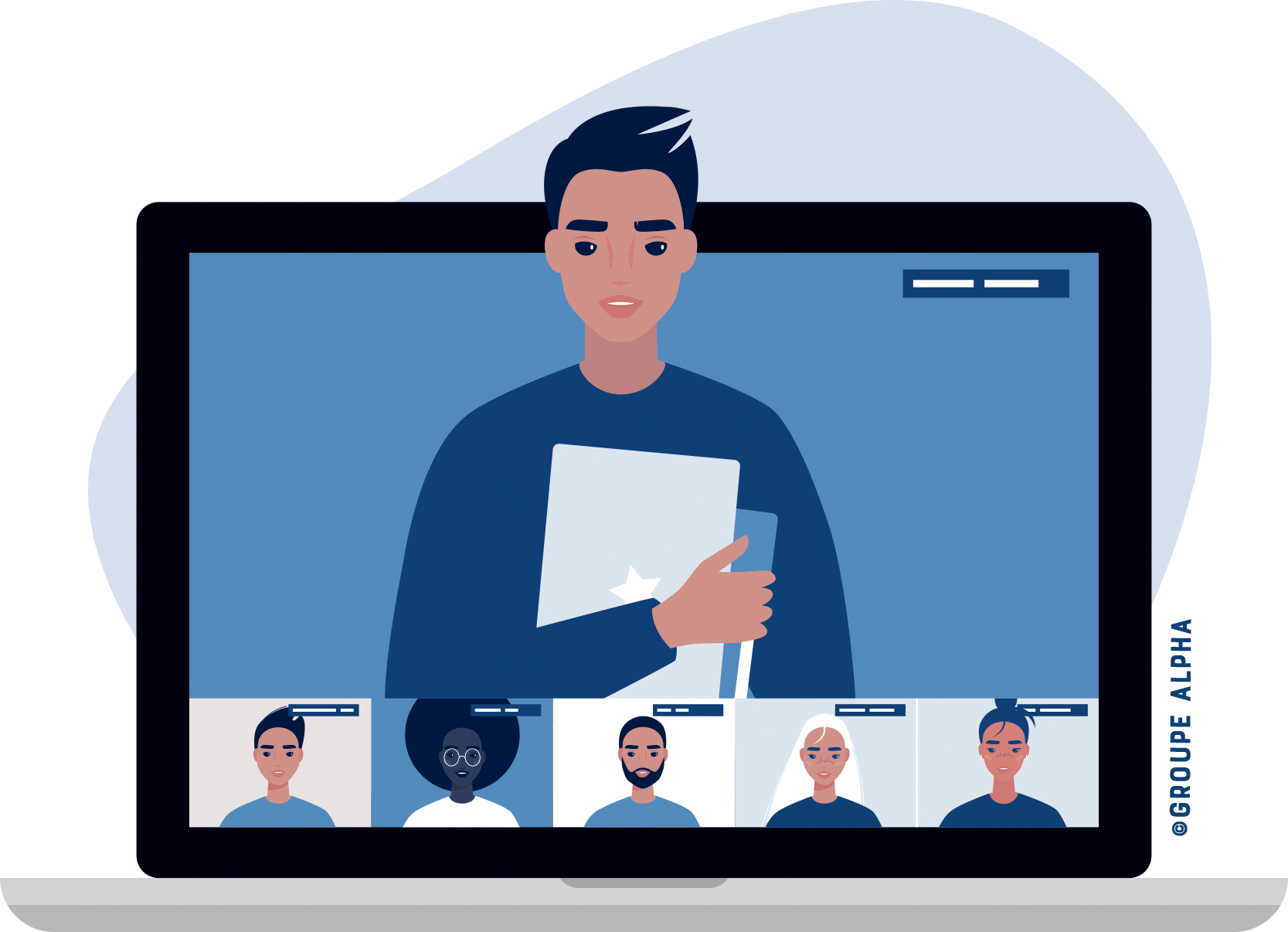 6
[Speaker Notes: Vous l’avez compris, les groupes de discussion entre pairs sont le lieu d’un échange ouvert et constructif sur vos contraintes, vos pratiques actuelles et vos projets.

Chaque groupe bénéficie de 4 temps d’échange entre octobre 2024 et octobre 2025.

Chaque groupe est composé de 15 à 20 structures. Les animateurs Sémaphores ont l’habitude de cet exercice d’animation et guideront les échanges.

Nous souhaitons que dans la mesure du possible, la personne qui se mobilisera dans votre structure soit la même sur les 4 ateliers pour assurer un minimum de cohésion de groupe.]
Rappel de la méthode utilisée en atelier
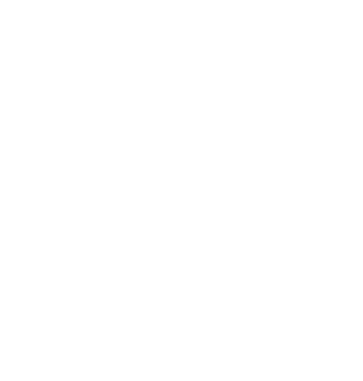 Une méthode favorisant l’intelligence collective
La méthode consiste à partir d’exemples et de situations précises vécues.
Les participants sélectionnent une des situations exposées par leurs pairs et échangent sur le sujet, se conseillent, se questionnent. 
Les participants font émerger des solutions, des points de vigilance et des points bloquants. 
Très forte capacité des participants à « dézoomer », à partir d’exemples concrets et à généraliser le sujet, à s’identifier dans cette situation.
7
Bilan des ateliers
8
Evolutions des échanges entre les deux sessions d’ateliers
9
Quels étaient les profils des participants ?
Des profils hétérogènes…
Sur le plan hiérarchique
Les profils connectés étaient variés allant d’apprentis à des directeurs 
Sur le plan professionnel/métier
Nous avons eu 3 grands types de profils 
Des dirigeants 
Des professionnels de la santé 
Des professionnels de la santé au travail (QVT / Prévention)
Sur l’expertise et la connaissance du sujet 
En lien avec les 2 points précédents, des participants étaient déjà experts du sujet tandis que d’autres s’initiaient.
… mais possédant des attentes centrales communes
Le besoin de communiquer sur le sujet et le besoin de se constituer un réseau de pairs. 
Pour illustrer cela, à la fin de plusieurs ateliers, les participants ont échangé leurs adresses e-mails dans le fil de discussion. 
Certains ont également partagé des documents internes à leur structure (chartes, guides…)
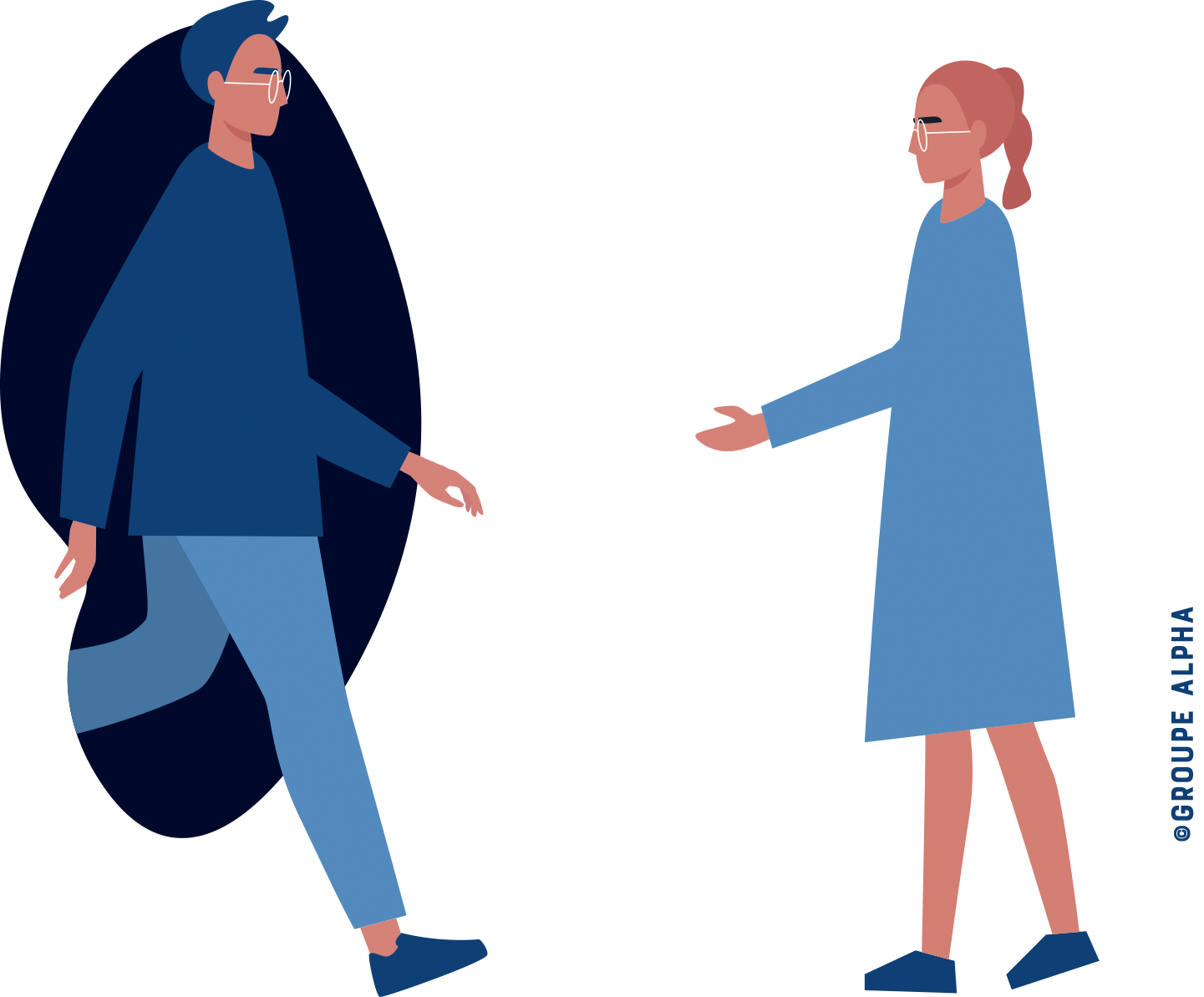 10
Principaux sujets adressés
Acculturer : faire prendre conscience aux personnes addicts et aux acteurs de l’organisation
Besoin d’appuis sur la communication
Quelles méthodes utiliser : 
Comment détecter ?  
Comment accompagner ?  
Comment prévenir ?
Besoin d’accompagnement : pour les travailleurs, pour la structure
11
Sujets échangés en détail (1/2)
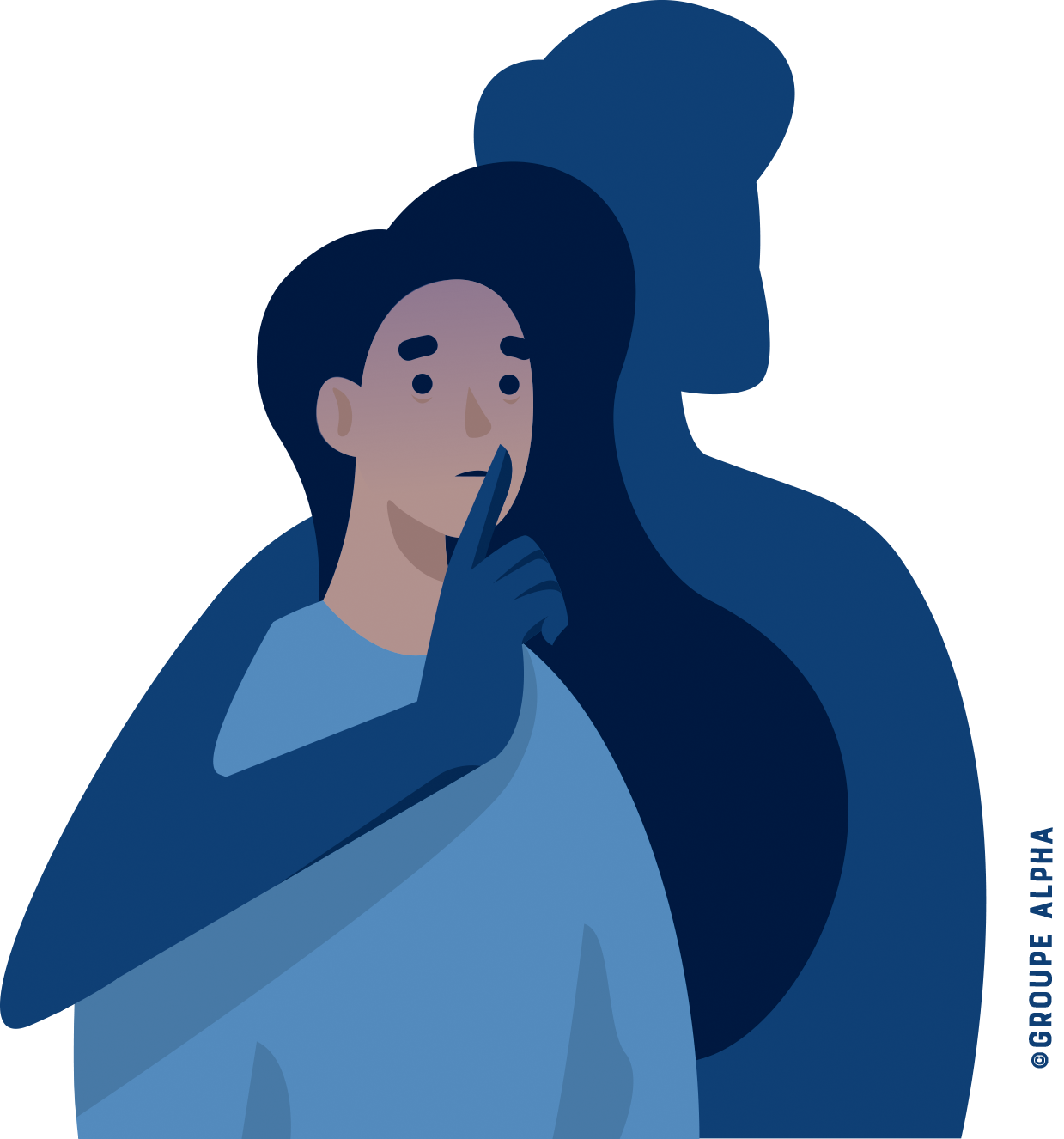 Communication et sensibilisation
Besoin d'outils pour lever le tabou autour des addictions, notamment celles moins visibles (jeux, écrans, etc.)
Difficulté à sensibiliser sans être perçu comme répressif
Intérêt pour des approches ludiques et participatives (ex: conférences théâtralisées, ateliers interactifs)
Demande de ressources pour des campagnes de communication interne efficaces
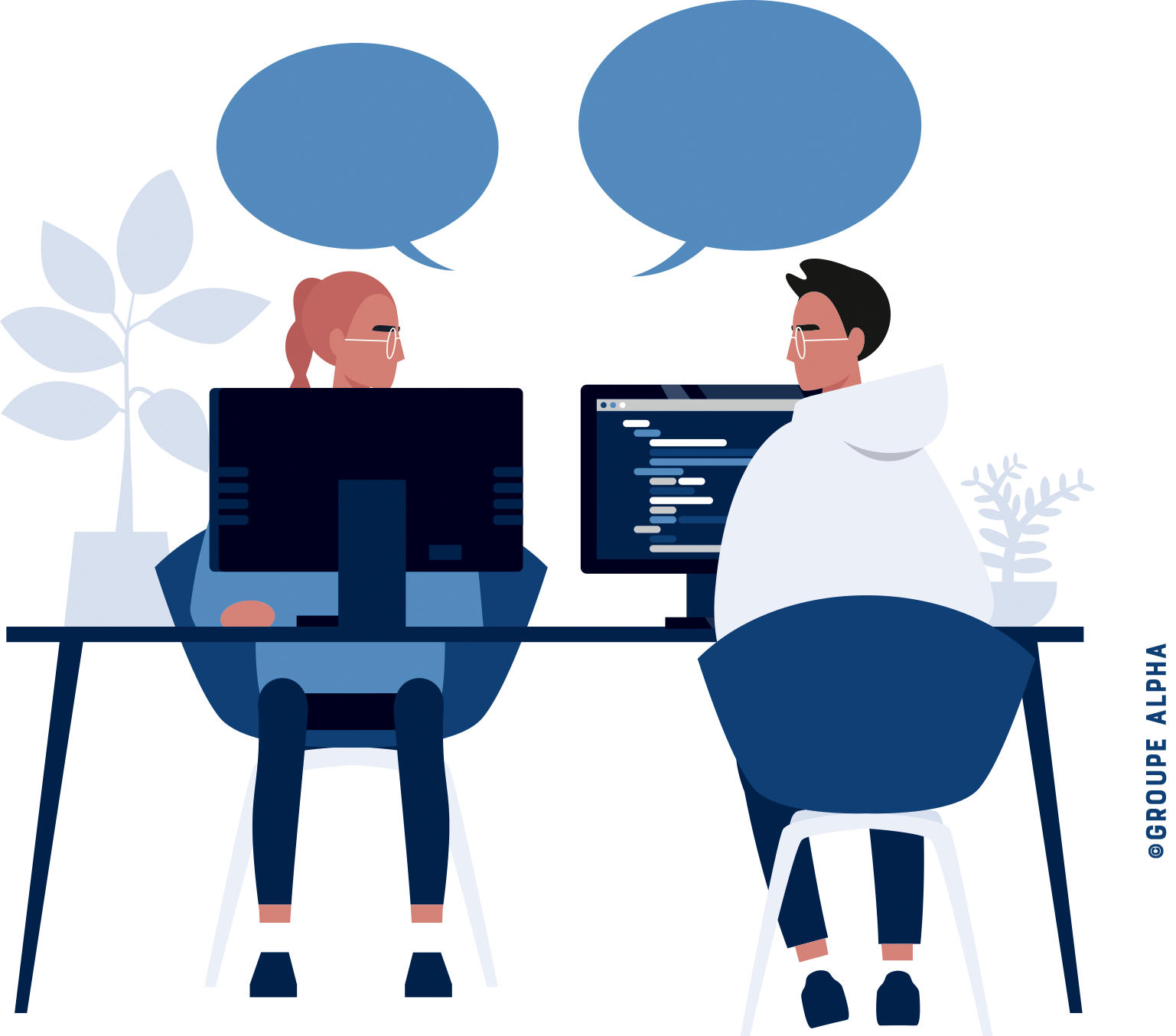 Prévention et détection
Nécessité de définir clairement les postes à risque pour justifier les contrôles
Besoin de protocoles clairs pour la réalisation des tests (alcool, drogues) et la gestion des résultats
Questionnements sur la légalité et l'efficacité des contrôles inopinés
Intérêt pour la mise en place de "fiches réflexes" pour guider les managers
Accompagnement et prise en charge
Besoin de clarification sur les procédures à suivre en cas de test positif
Demande de ressources pour l'accompagnement médico-social des personnes concernées
Intérêt pour des partenariats avec des structures spécialisées (ex: CSAPA, associations)
Besoin de formation pour les managers sur la gestion des situations d'addiction
12
Sujets échangés en détail (2/2)
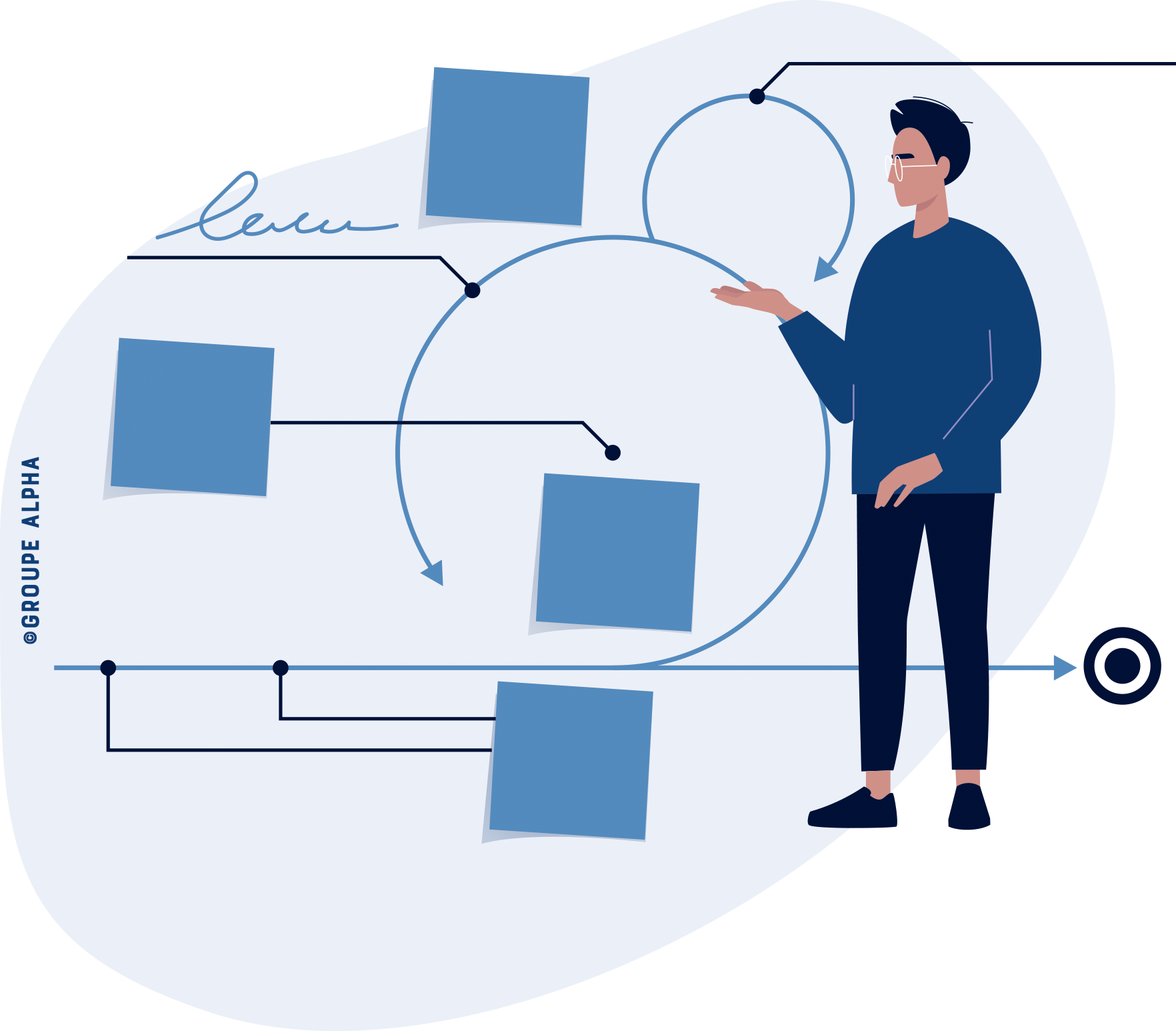 Aspects juridiques et réglementaires
Questionnements sur la mise à jour des règlements intérieurs pour encadrer les contrôles
Besoin d'éclaircissements sur les aspects légaux des tests et des contre-expertises
Difficultés à équilibrer prévention et sanction dans les procédures
Culture interne et management
Nécessité d'impliquer la direction et les managers dans la démarche de prévention
Besoin de promouvoir une culture de "vigilance partagée" et de bienveillance
Difficulté à gérer les événements festifs d'entreprise en cohérence avec la politique de prévention
Données et évaluation
Besoin d'outils pour réaliser un état des lieux objectif des addictions dans l'entreprise
Difficulté à collecter des données fiables du fait du tabou et du déni
Collaboration et partage d'expériences
Fort intérêt pour l'échange de bonnes pratiques entre pairs
Demande de mise en relation avec d'autres structures similaires
Besoin d'un espace d'échange continu (ex: plateforme collaborative)
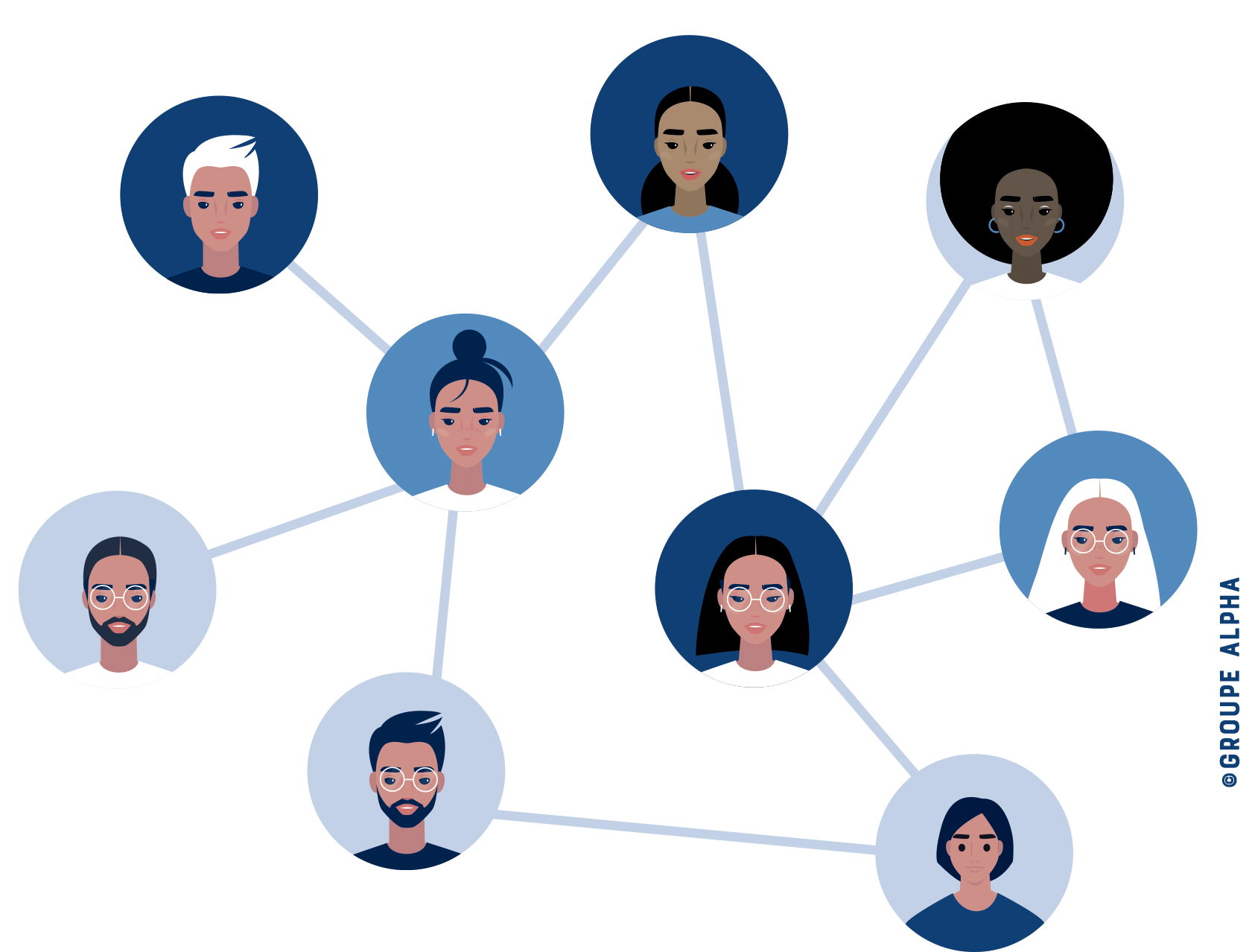 13
Besoins identifiés et propositions
14
Des parcours par niveau de maturité sur le sujet semblent nécessaires
15
Propositions de supports à créer suite à la deuxième session d’ateliers
Faire vivre le réseau Esper via le site de la MILDECA puis via la plateforme ESPER.
Il est essentiel de faire vivre le réseau ESPER de manière continue afin de renforcer les échanges et le partage d’expériences entre les signataires. 
Un levier efficace pour y parvenir est le site de la MILDECA ainsi que la plateforme ESPER, qui peuvent devenir des outils structurants et fédérateurs. 
À chaque parution, elle pourrait mettre en avant un témoignage inspirant, une innovation en matière de prévention des addictions, ou encore une bonne pratique mise en place par l’un des signataires. Cela permettrait non seulement de valoriser les actions concrètes des membres du réseau, mais aussi d’offrir des exemples concrets et applicables à l’ensemble des structures engagées. 
En intégrant ces retours d’expérience, la plateforme deviendrait un support dynamique, favorisant l’interconnexion des acteurs et l’amélioration continue des démarches engagées au sein du réseau ESPER.
Innovations
pied de page
16
Annexes
17
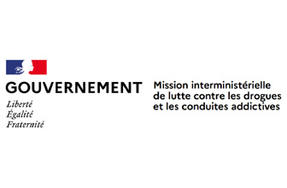 Répartition des ateliers signataires : groupes 1 à 3 – Les groupes ont évolué afin de permettre une meilleure homogénéité
Groupe 1 et Groupe 2 fusionnés
Groupe 3
ALEFPA – Direction territoriale de l’Océan Indien
Département de la Réunion
Mairie de Saint-Benoît de La Réunion
Mairie de Saint-Denis de La Réunion
Service départemental d’incendie et de secours de La Réunion 
Confédération des Petites et Moyennes entreprises de La Réunion
Ecole Supérieure d’Arts de La Réunion
SPL TERRITO'ARTS
Iloha Seview Hôtel La Réunion
Palm Hôtel et Spa La Réunion
AAPEJ (association d’aide et de protection de l’enfance et de la jeunesse) 
ARS La Réunion
CYCLEA
Mairie de Trois-Bassins (La Réunion)
Association pour la réhabilitation des sentiers municipaux de Balagne (ARSM)
AIMESS
Centre de gestion de la fonction publique territoriale du Gard
CITRADEL
Direction départementale de l’emploi, du travail, des solidarités et de la protection des populations (DDETSPP) de Belfort
Direction départementale des Territoires du territoire de Belfort (DDTB 90)
EVEA
Hauts-de-France Addictions
Mairie de Grandvillars
MARTINIQUE RECYCLAGE
METALDOM
Ortho Caraïbes
Préfecture de Belfort
SAME
Secrétariat Général Commun du territoire de Belfort (SGC)
Sociétés Villeton
Association Le Relais 18
CIVIS
Durand et fils
Efficience Santé au travail
ONG Conseil France
SOS Oxygène
Valgo
AE2I
Centre de gestion de la fonction publique territoriale du Rhône et de la Métropole de Lyon
Communauté de communes du Grand Pic Saint-Loup
Communauté de communes La Domitienne
Confédération des Petites et Moyennes entreprises de Normandie
ECOMPAGNIE
Environnement SA (SEEN)
Grand Port Maritime de la Martinique
Groupe KERNE
INRAE Antilles-Guyane
Office public de l’habitat de l’agglomération de la Rochelle
Préfecture des Pyrénées Orientales
Société Guyanaise Des Eaux
Solutions 30 Sud-Ouest
Union générale des associations du secteur social et médico-social de Martinique
VAL Solutions
ARCHIPEL HABITAT - OPH de Rennes Métropole
EUROVIA Midi-Pyrénées
Mairie de Sainte-Marie (Martinique)
Ville de Chamonix-Mont-Blanc
Musée du Louvre
MILDECA - Webinaire Réseau ESPER - 23 septembre 2024
18
[Speaker Notes: Voici les trois premiers groupes et leur composition, classé des plus petites structures aux plus grandes, classé par ordre alphabétique.
Groupe 1 : environ inférieur à 100 effectifs.
Groupe 2 : environ 100 et 200 effectifs.
Groupe 3 : 200 à 500 effectifs.

PS : il est possible que vous soyez dans le groupe adjacent.
Vous pouvez nous contacter individuellement si votre structure ne figure pas dans la liste et que vous êtes signataires du réseau ou en passe de l’être.]
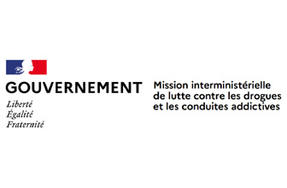 Répartition des ateliers signataires : groupes 4 à 6 - Les groupes ont évolué afin de permettre une meilleure homogénéité
Groupe 4
Groupe 5
Groupe 6
Agence nationale pour la formation professionnelle des adultes (AFPA) des Hauts-de-France
Brand France
CPAM des Pyrénées orientales 
CCI de Haute Corse
Direction de l’Information Légale et Administrative (Service du Premier Ministre)
Direction des services administratifs et financiers du Premier Ministre (DSAF)
Domaine national de Chambord
France Express
Hospitalité Saint Thomas de Villeneuve
Centre Hospitalier de Dieppe
Agence Régionale de Santé Provence-Alpes-Côte d’Azur
Eurométropole de Metz
Mairie de Sète
Mairie de Toulouse
Mairie de Villeneuve-Saint-Georges
Nicollin
Office National des Forêts
Scania Production Angers
Brest Métropole
Mairie de Villeurbanne
Société ALDES
Assistance publique – Hôpitaux de Paris
Auchan Retail France
Direction générale des douanes et droits indirects (DGDDI)
Enedis
Eurovia
Groupe EDF
Groupe RATP
Groupe SNCF
Lidl
Liebherr Aerospace Toulouse SAS
Métropole Nice Côte d’Azur
Ministère de la Justice
Ministère de l'Economie, des Finances et de la Souveraineté Industrielle et Numérique
Centre hospitalier universitaire (CHU) de Gonesse
Région Île-de-France
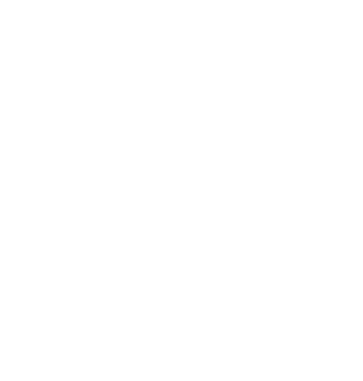 Information
En cas de besoin ou si votre organisation ne figure pas dans la liste, vous pouvez contacter le Cabinet Sémaphores
MILDECA - Webinaire Réseau ESPER - 23 septembre 2024
19
[Speaker Notes: Voici les trois premiers groupes et leur composition, classé des plus petites structures aux plus grandes, classé par ordre alphabétique.
Groupe 4 : environ 500 à 1000 ou un peu plus effectifs.
Groupe 5 : environ 1000 à 8000 effectifs.
Groupe 6 : structures supérieures à 8000/10000 effectifs.

Diapositive suivante : dates et horaires.]
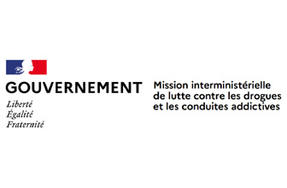 Calendrier des ateliers signataires
Atelier 2
Atelier 3
Atelier 4
Atelier 1
Groupe 1
Lundi 14 octobre 2024
Lundi 27 janvier
Lundi 29 septembre 2025
Lundi 2 juin
Groupe 2
Vendredi 18 octobre 2024
Vendredi 31 janvier
Vendredi 3 octobre 2025
Lundi 2 juin
Mardi 12 novembre 2024
Mardi 21 janvier
Mardi 7 octobre 2025
Mardi 10 juin 12h (heure de Paris)
Groupe 3
Lundi 18 novembre 2024
Lundi 27 janvier
Lundi 29 septembre 2025
Vendredi 6 juin
Groupe 4
Mardi 19 novembre 2024
Mardi 21 janvier
Mardi 7 octobre 2025
Mardi 10 juin
Groupe 5
Mardi 26 novembre 2024
Mardi 4 février
Mardi 14 octobre 2025
Mardi 17 juin
Groupe 6
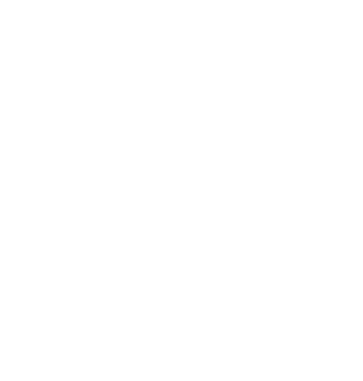 Information
Les ateliers se tiendront à 14h30 (heure métropolitaine). Les ateliers du groupe 3 se tiendront à 14h (heure de La Réunion). Les ateliers dureront 2h.
MILDECA - Webinaire Réseau ESPER - 23 septembre 2024
20
[Speaker Notes: Voici les dates et horaires, écrivez-nous votre adresse mail au mail suivant si vous êtes la personne qui participera à ces ateliers : theophile.morin@semaphores.fr

[Ecrire le mail dans le tchat]
Allez à la diapositive suivante.]
21
22
23
24
Les addictions qu’est ce que ça évoque ?
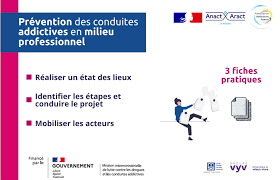 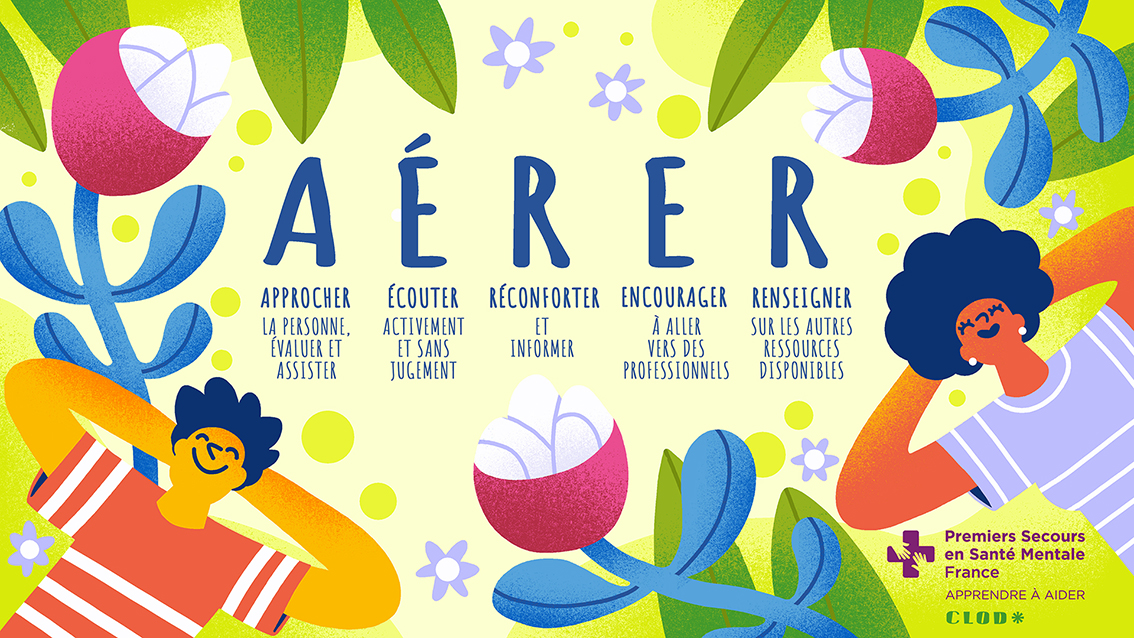 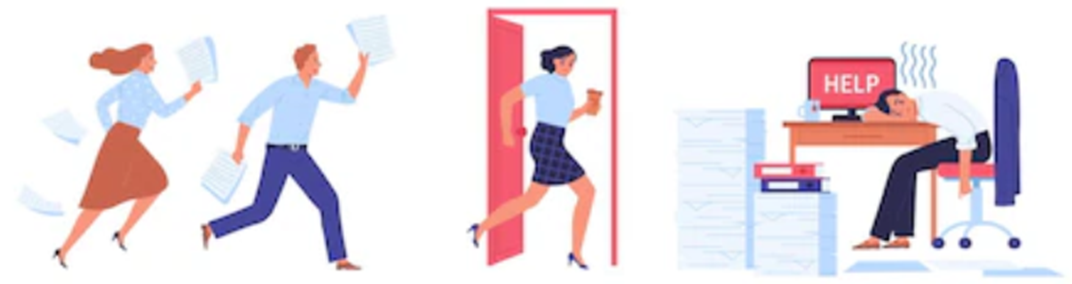 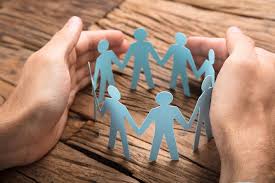 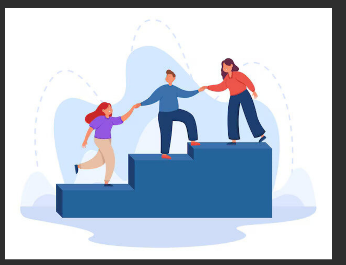 La dépendance, l’isolement, une situation de crise, le jeu, les écrans
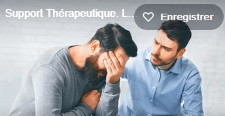 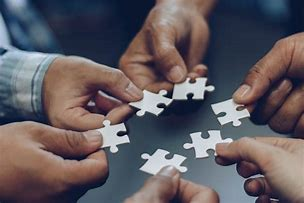 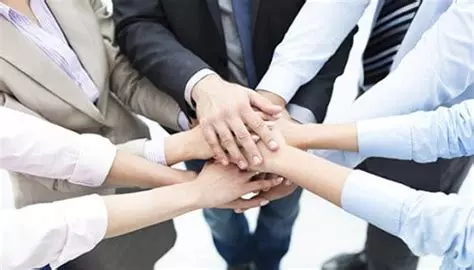 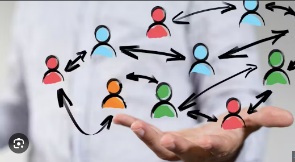 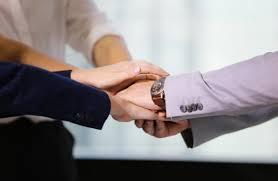 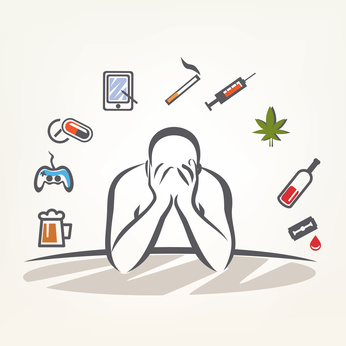 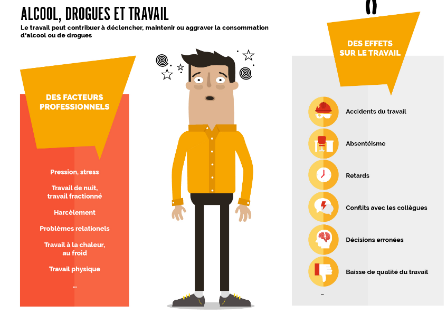 L’entraide, le besoin d’accompagnement, la force du groupe
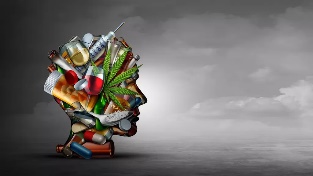 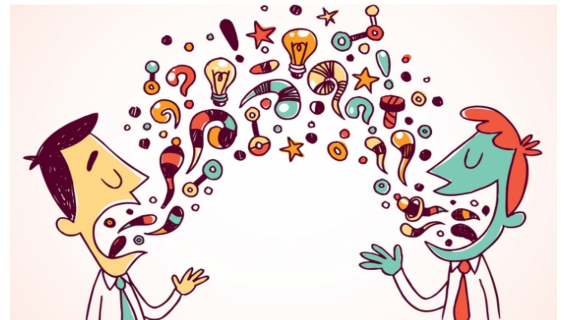 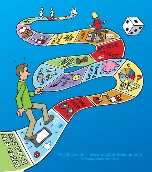 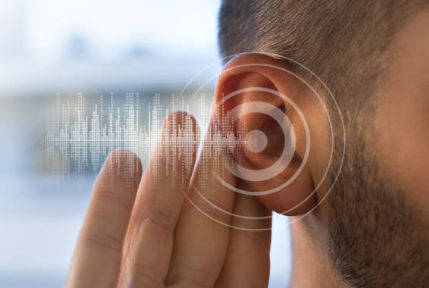 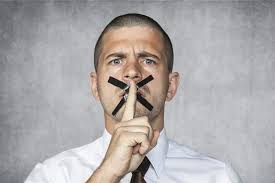 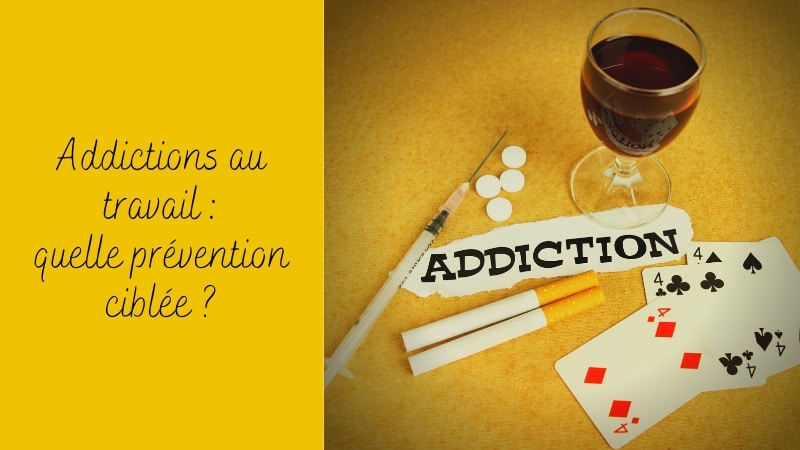 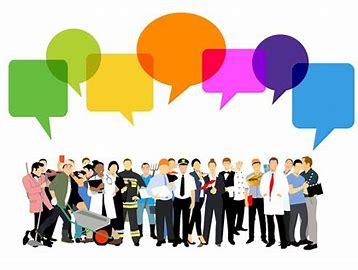 Le tabou, le besoin de communication
25
Propositions de supports à créer suite à la première session d’ateliers
Guide de bonnes pratiques : Les pratiques socles (retours de la première vague d'ateliers)
1) Types d'addictions
Fiche pédagogique globale (kit addictions)
Spécificités selon les secteurs d'activité et les métiers
2) Détection : méthodes et outils
Identification des signaux faibles
Mise en place d'une culture de "vigilance partagée"
Utilisation de fiches pratiques (Addict Aide Pro)
3) Aspects juridiques
Les bases juridiques de l’employeur en matière d’addictions
Encadrement des tests de dépistage dans le règlement intérieur
Procédures de contre-expertise
Gestion des refus de tests
Définition des postes à risque
4) Prévention, communication et répression
Mettre en place sa campagne de sensibilisation (ex : "Dry January")
Proposer des formations spécifiques pour les managers et les employés
Protocoles d'accompagnement médico-social
Politique de sanction graduée et équilibrée
Partage d’histoires selon les thèmes via les exemples développés
Cas de la RATP : dépistage systématique et politique de prévention
Approche de l'Eurométropole de Metz : partenariat avec des associations locales
ARS Réunion : Témoignage d’un agent 
Médecins d’EDF : 

Références et contacts partenaires
Liste des associations spécialisées (ex : Addictions France)
Contacts des services de santé au travail
Ressources MILDECA et réseau ESPER
Experts et intervenants recommandés (ex : patients-experts, conférenciers)
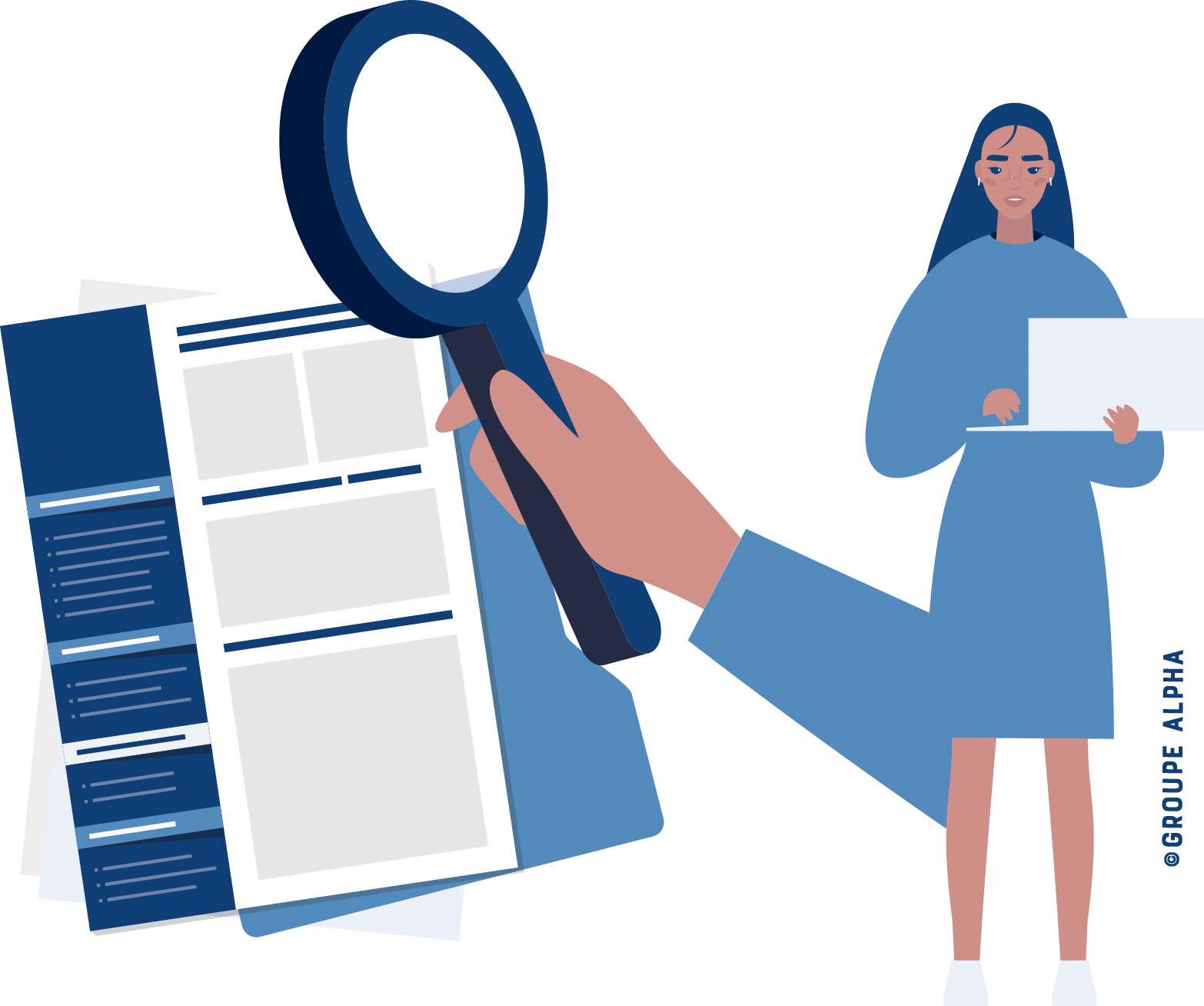 26
Constats dressés suite des deux premières sessions d’ateliers
Appréciation de la diversité : 
Bien que les sujets varient selon les secteurs, les participants ont aimé être mélangés, ce qui a enrichi les échanges.
Avance du secteur privé : 
Les acteurs privés sont souvent en avance dans leurs démarches et partage des pratiques au secteur public.
Climat de confiance : 
Les échanges se sont déroulés dans un climat de confiance et de bienveillance, favorisant une discussion ouverte sur des sujets sensibles.
Partage d'expériences : 
De nombreuses précisions et partages ont eu lieu, permettant d'affiner également les besoins des participants. Les principaux éléments partagés concernent ces domaines :
27